Manager sa réputation Lionel MalteseCNE Samedi 20 octobre 2018
Lionel Maltese
Enseignant - chercheur - entrepreneur
FFT ?

Membre élu Comité Exécutif
Développement Economique
Enseignement

Maître de Conférences
Aix Marseille Université
Professeur Grande Ecole 
de Commerce (Kedge Business School)
Entrepreneur

Manager Tournois ATP/WTA (46)
Marseille – Lyon – Nice – Bruxelles  Paris - Toulouse

Consultant :
OM – PSG - BNPP
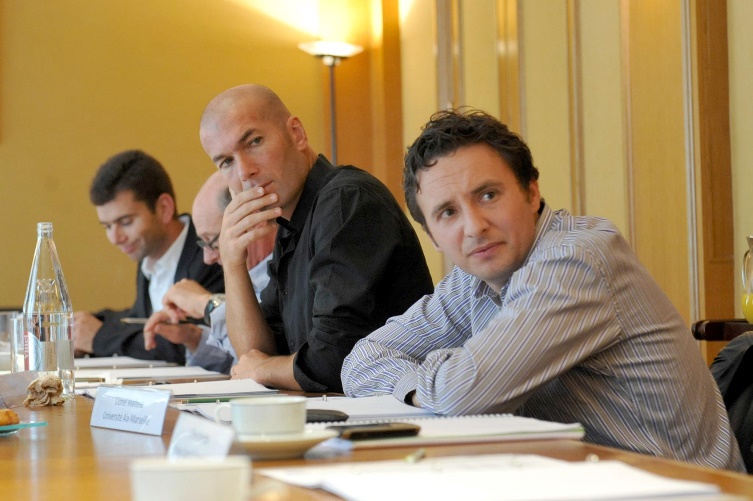 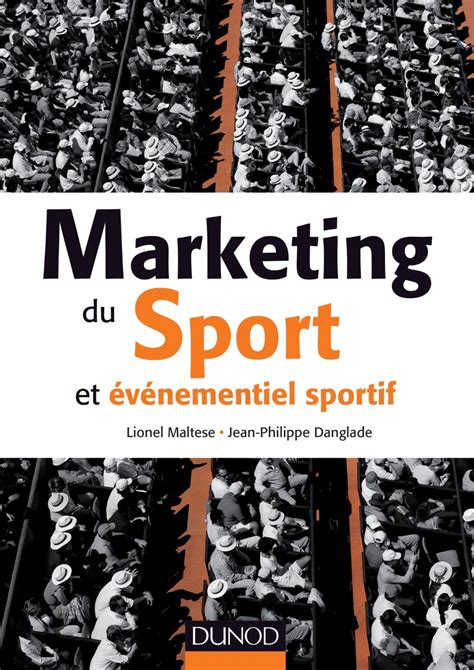 Recherche

Economie – Management et Marketing sportif
Tennis Club du Bocage (Ligue PACA)

Fan : OM / Celtics / Eagles / Juve / Duke – ZZ / Liza / Wilko / Rudi Völler / Ray Allen / Grant Hill / Pat Rafter / Stefan Edberg / RF / Jo /  Irving / Tatum…

Passionné
About you ?
Club Origine ? Fan de ? One word to describe you ?
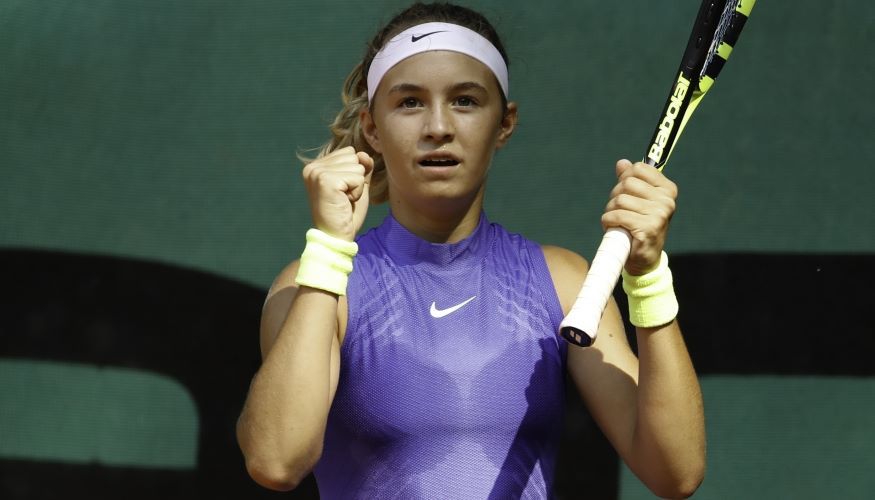 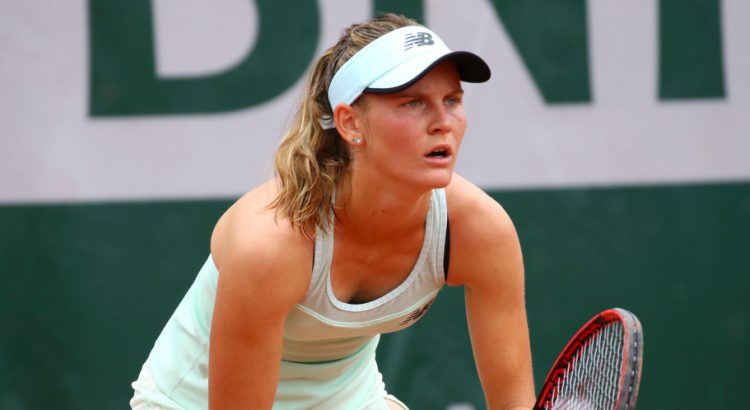 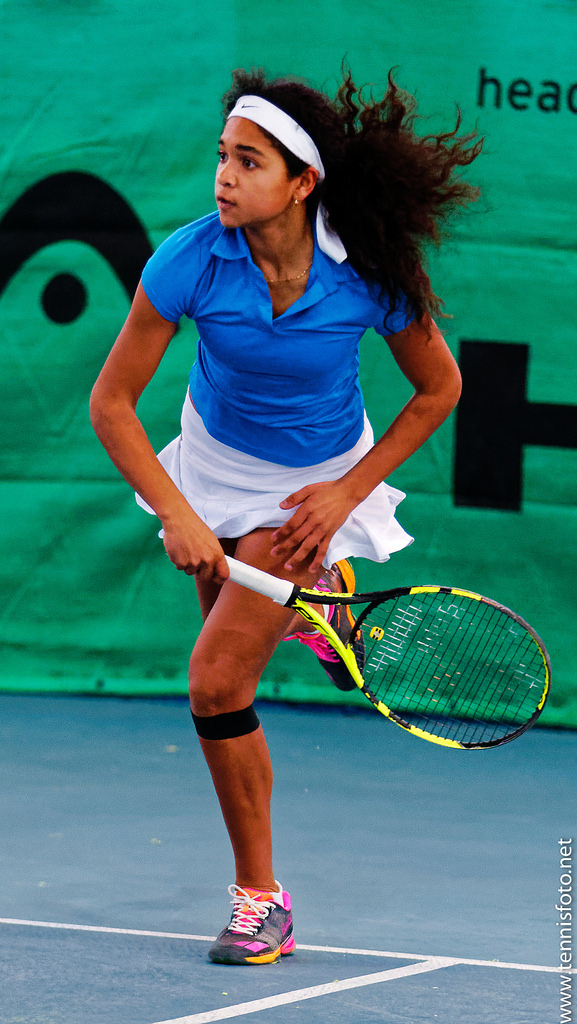 Flavie Brugnone
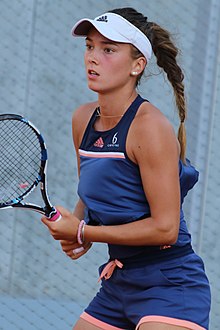 Fiona Ferro
Anaelle Leclercq
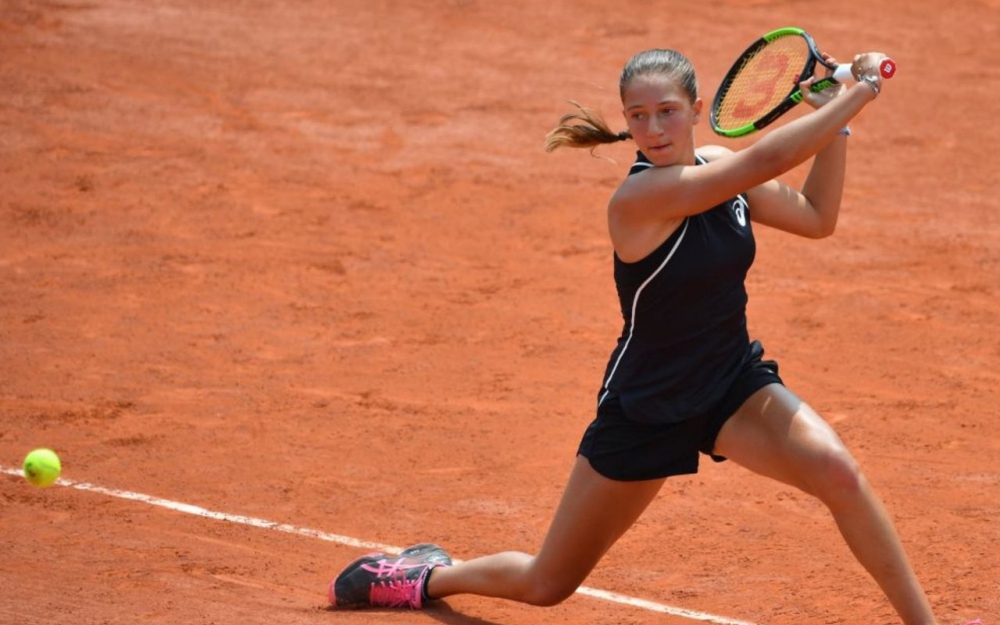 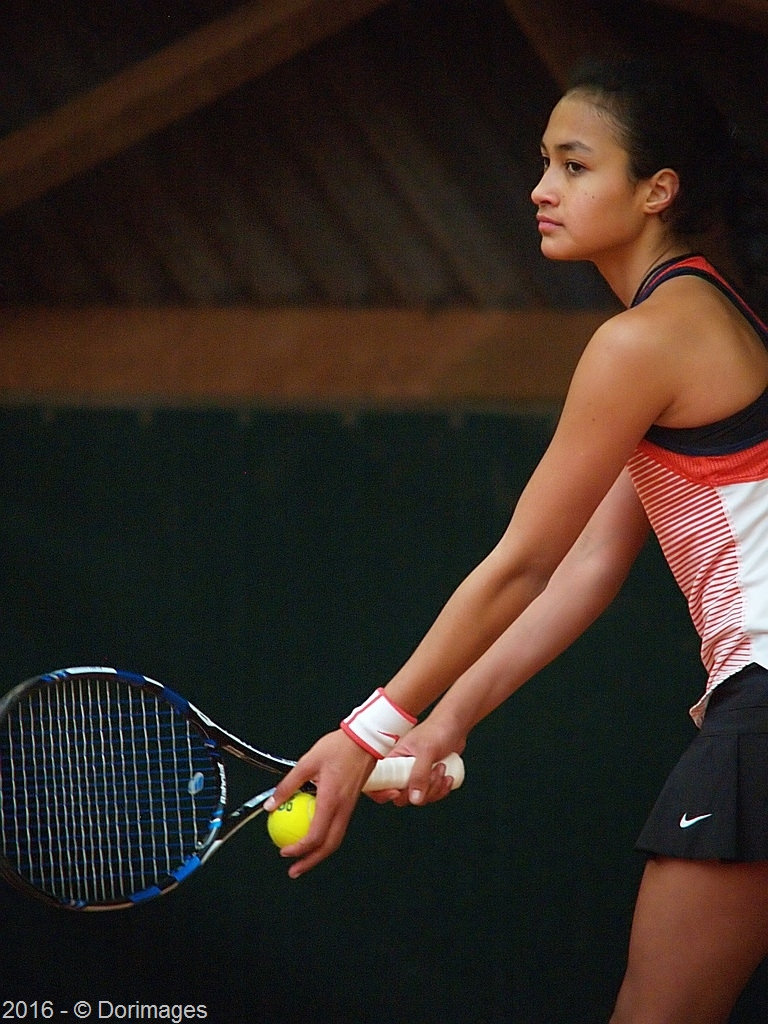 Sara Cakarevic
Mylene Halemai
Diane Parry
About you ?
Club Origine ? Fan de ? One word to describe you ?
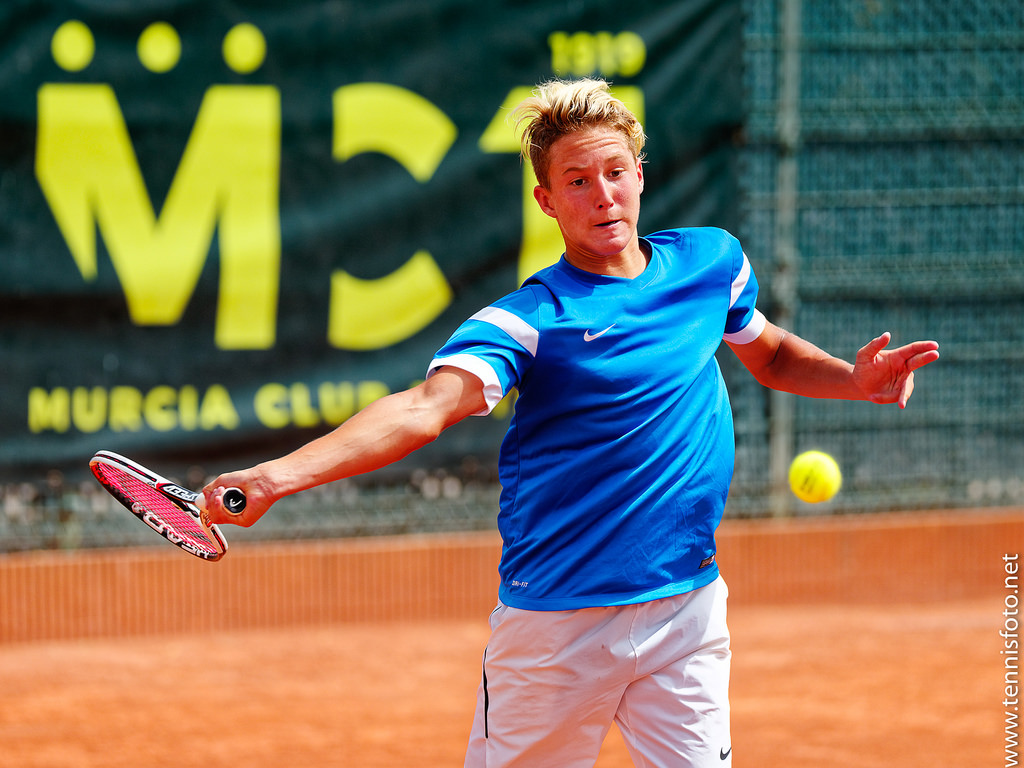 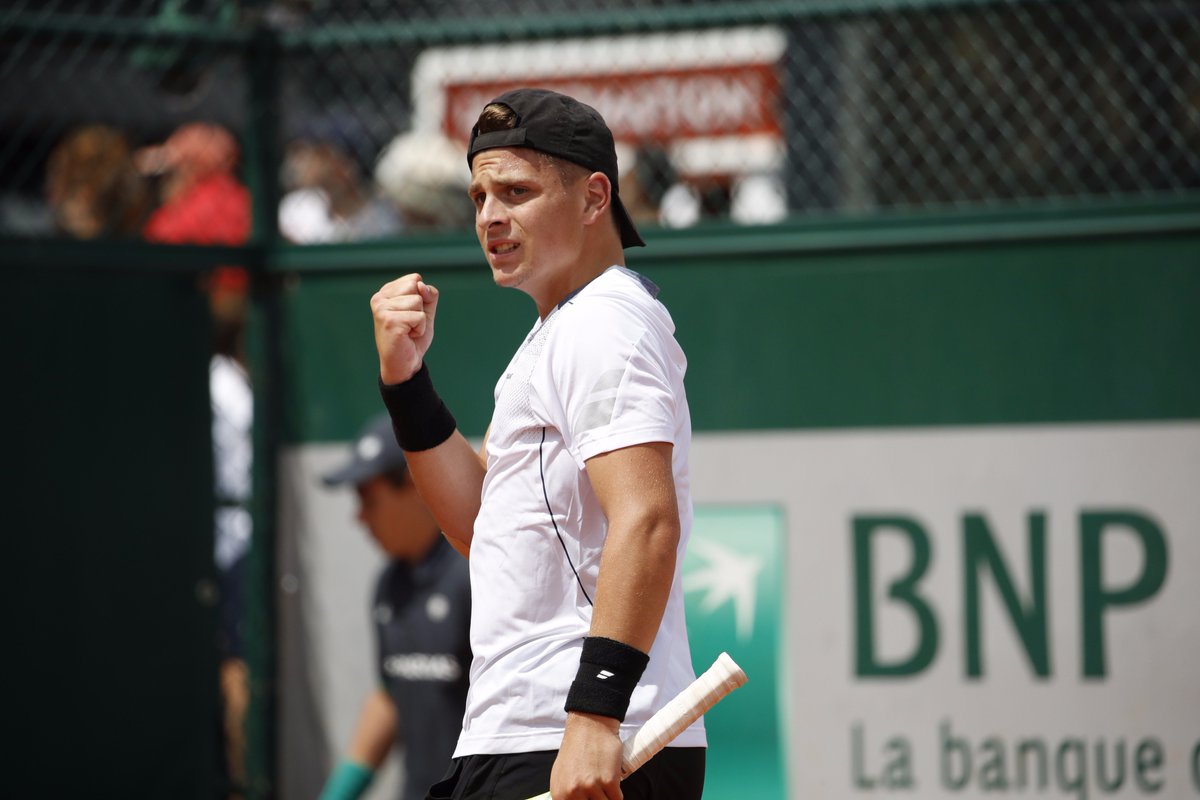 Clément Tabur
Sean Cuénin
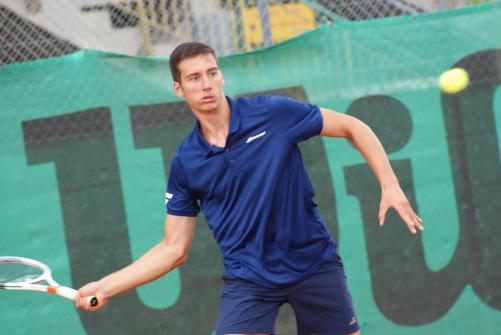 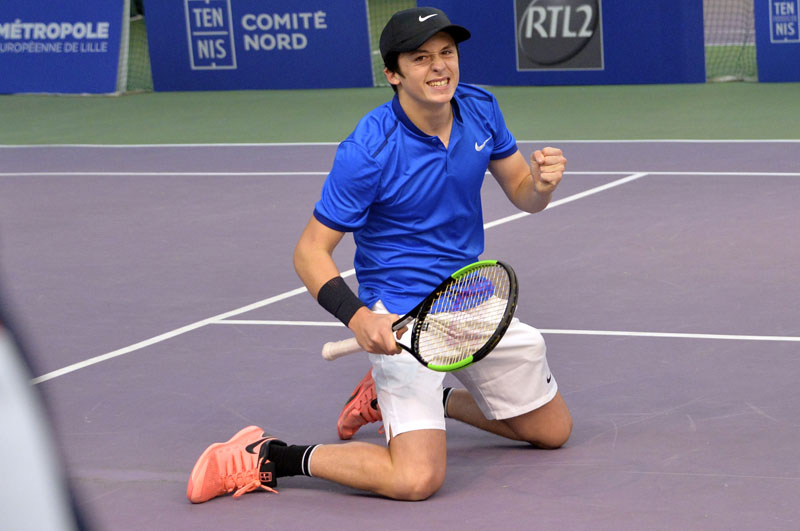 Luka Pavlovic
Harold Mayot
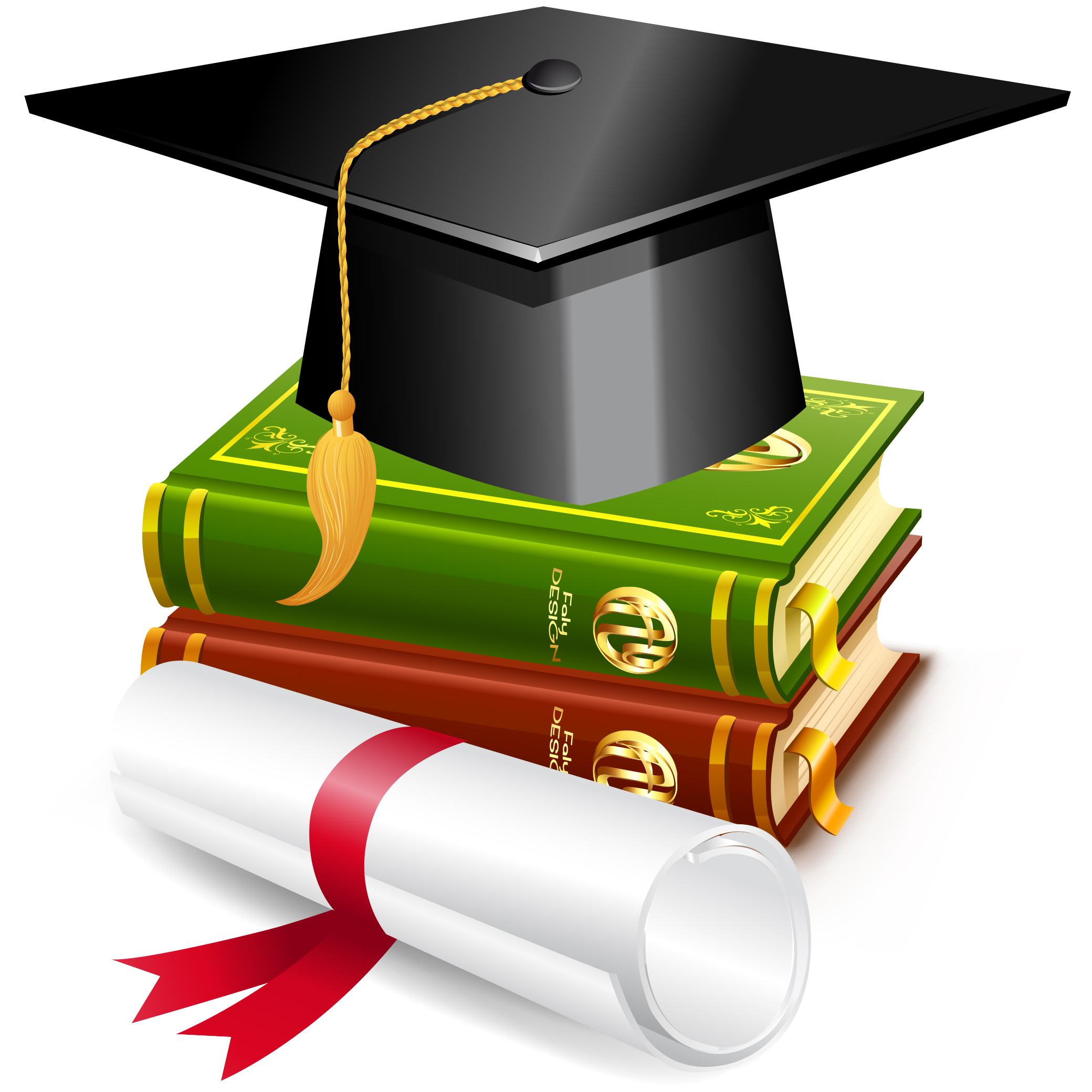 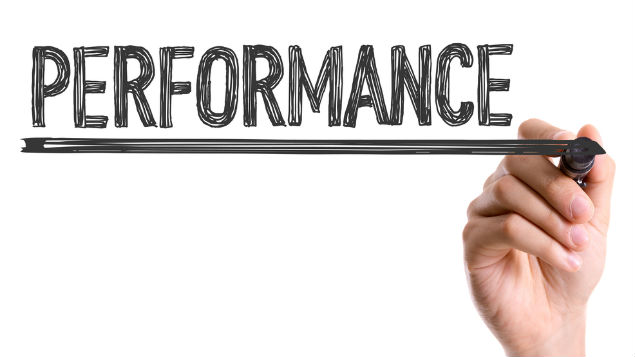 ?
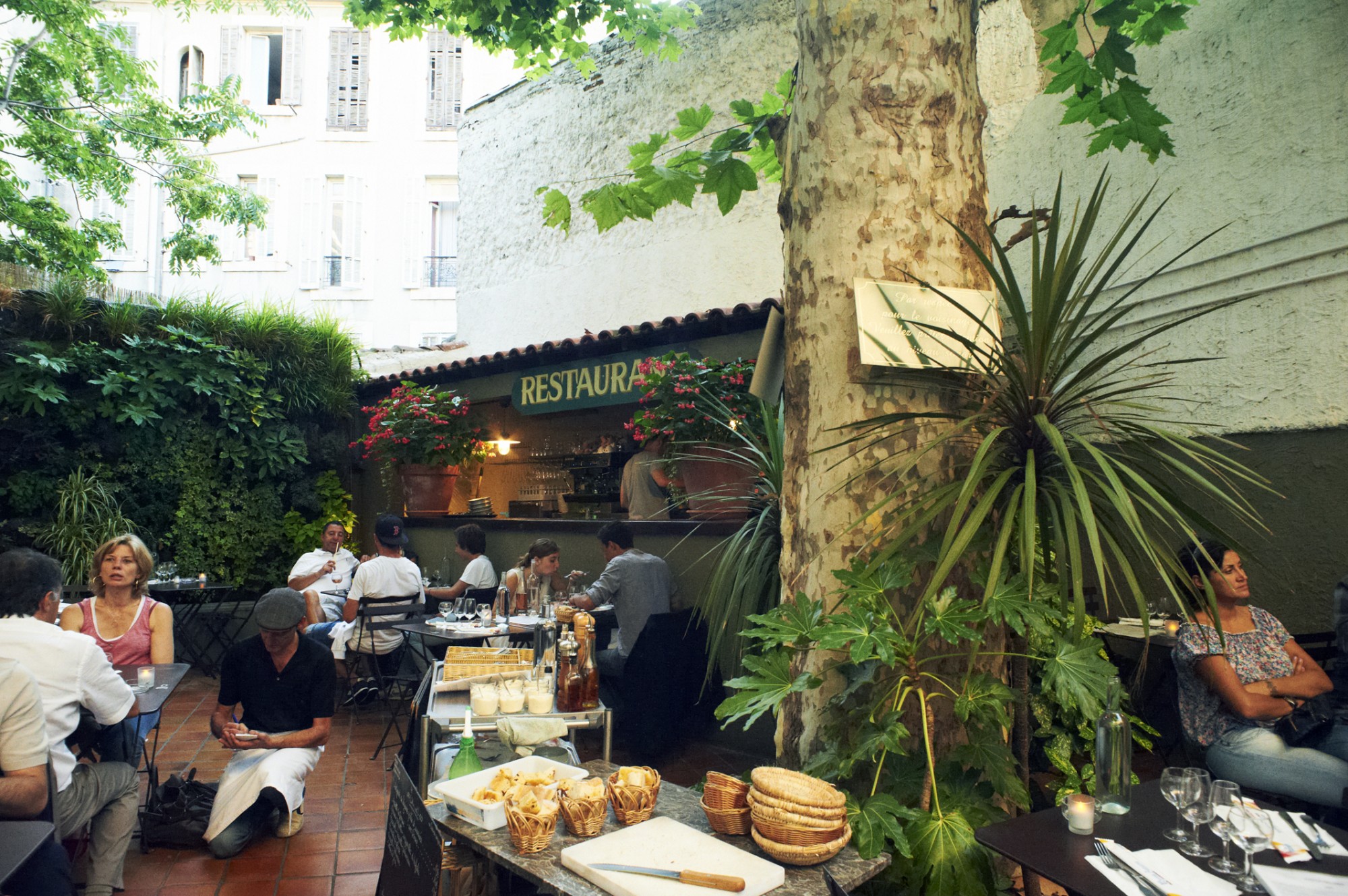 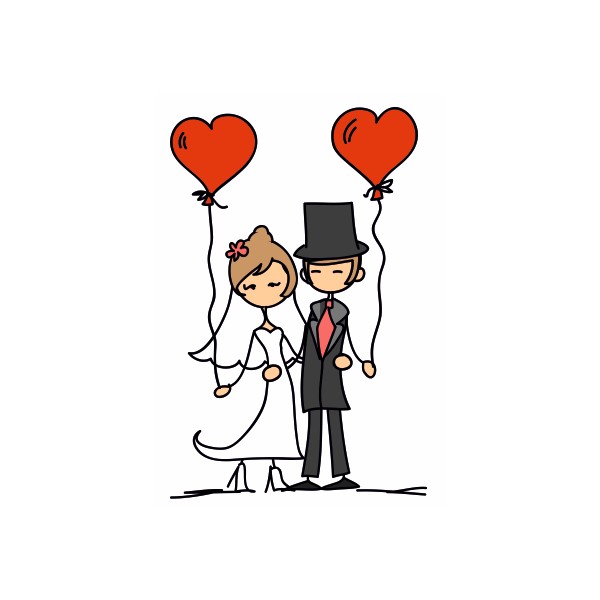 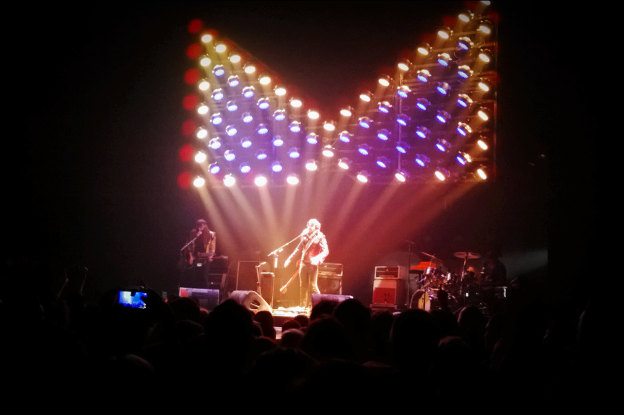 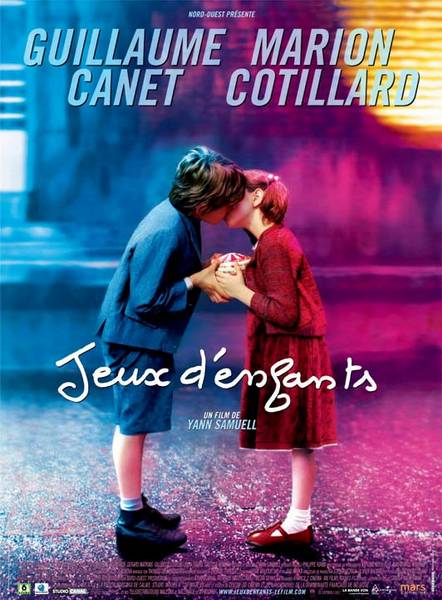 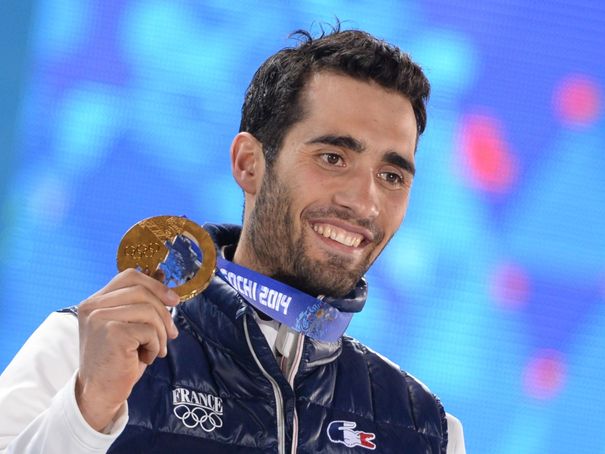 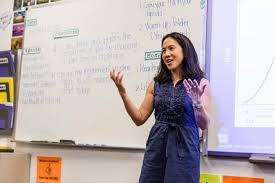 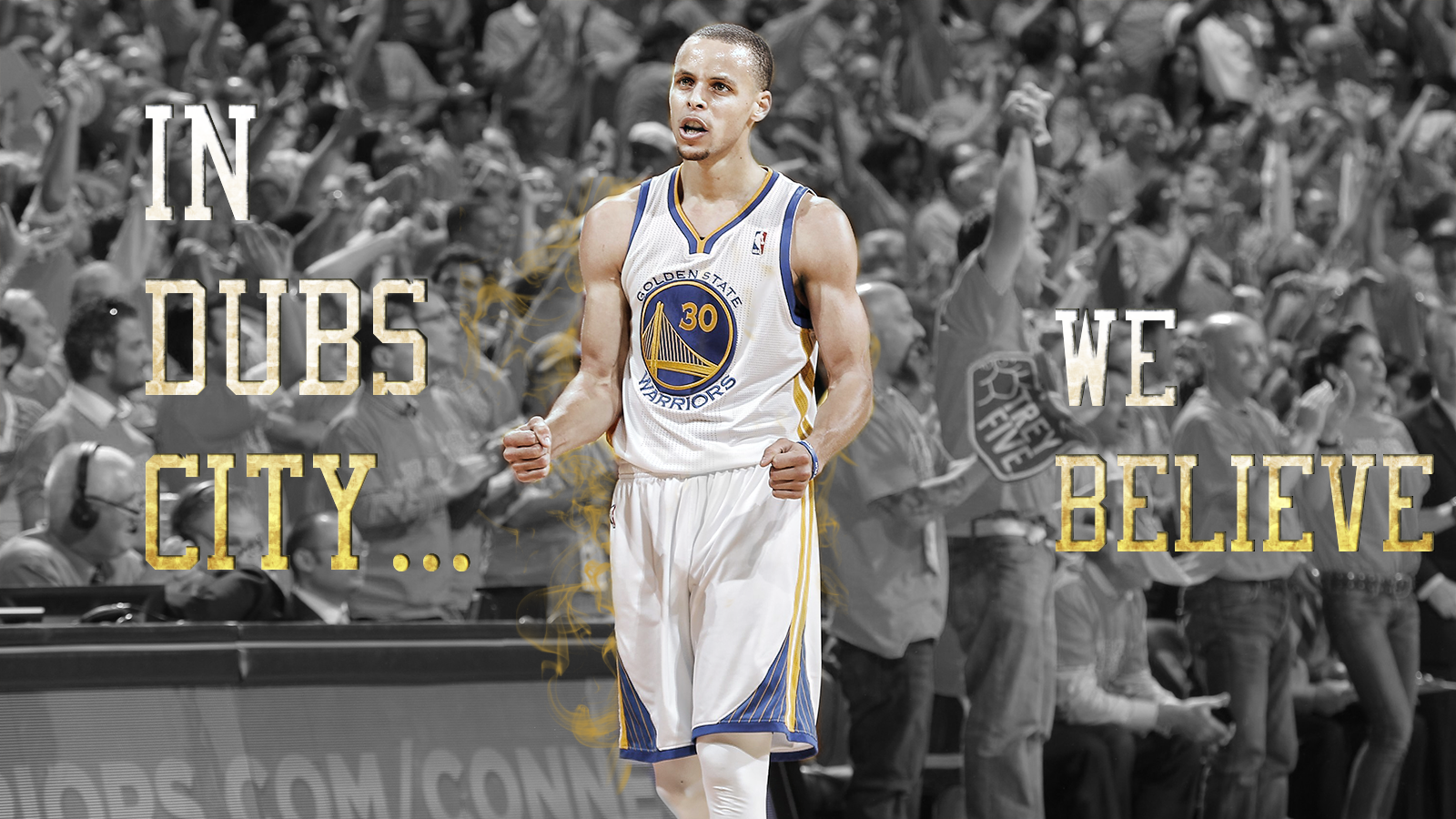 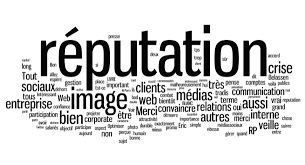 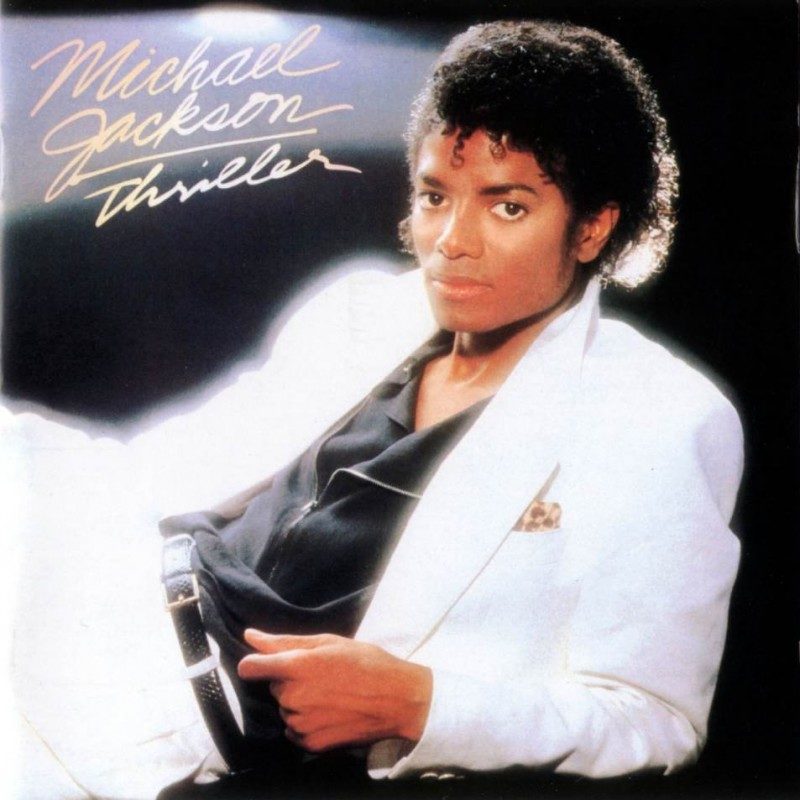 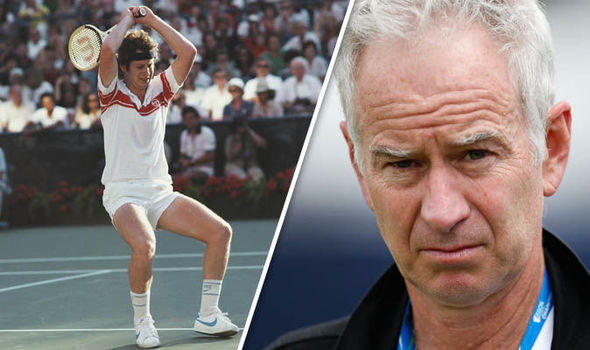 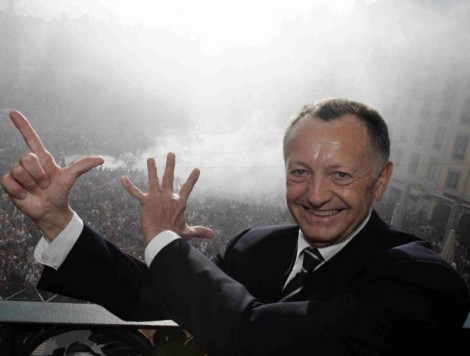 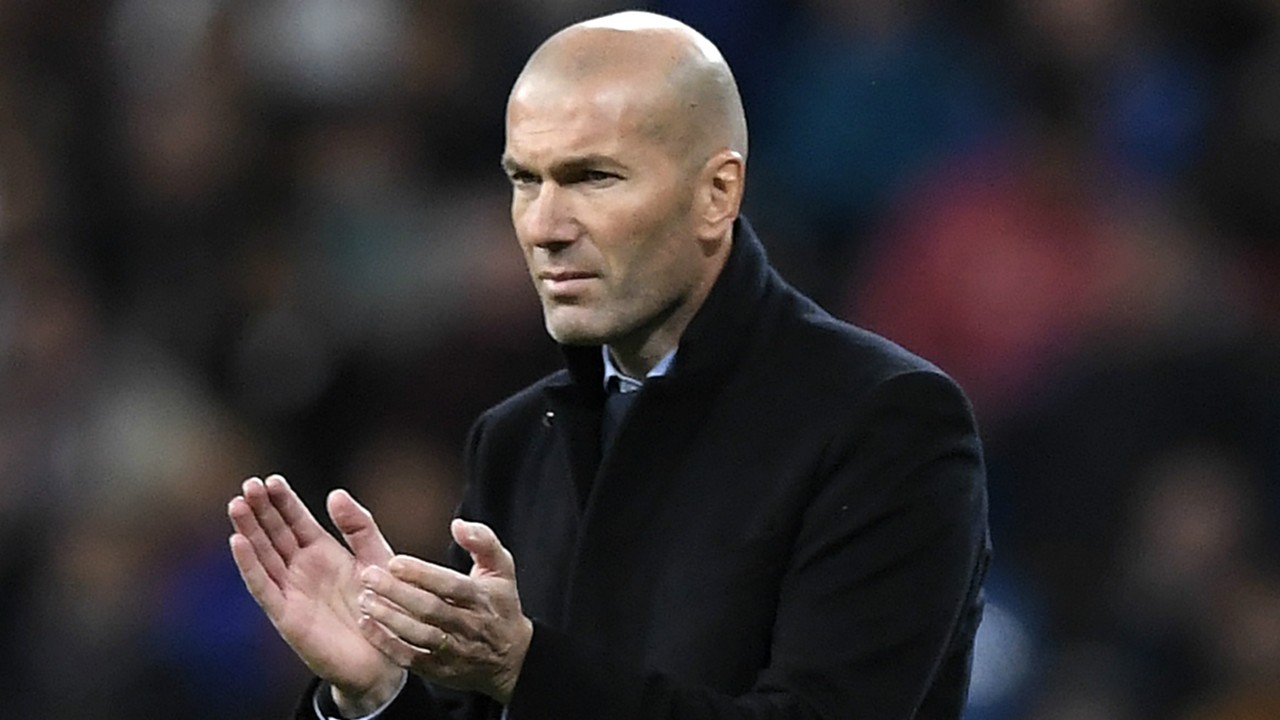 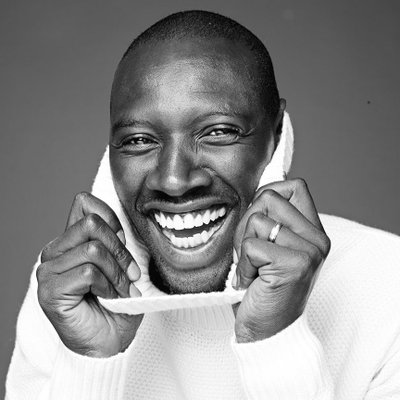 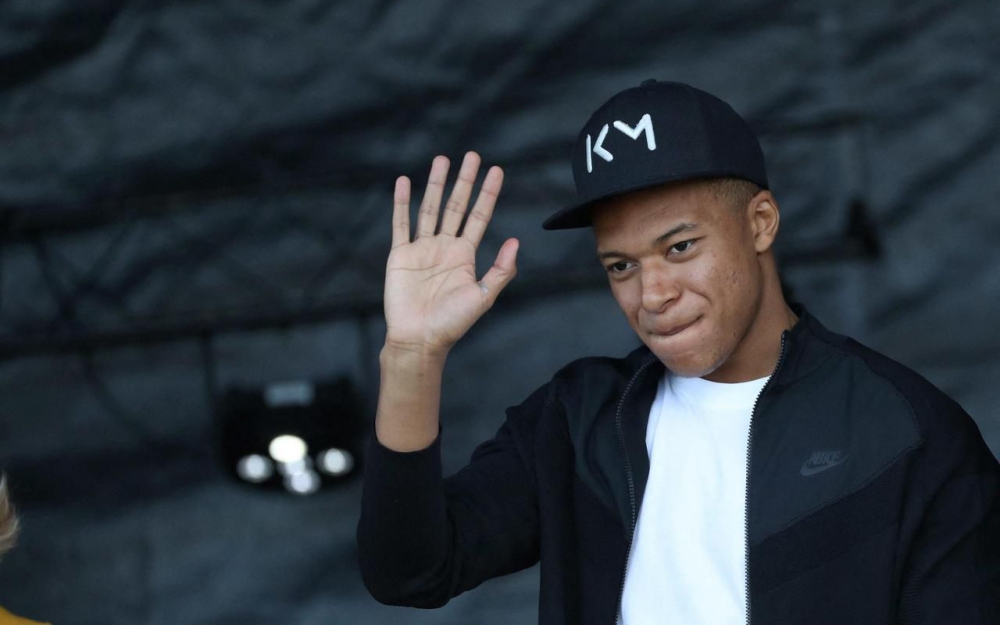 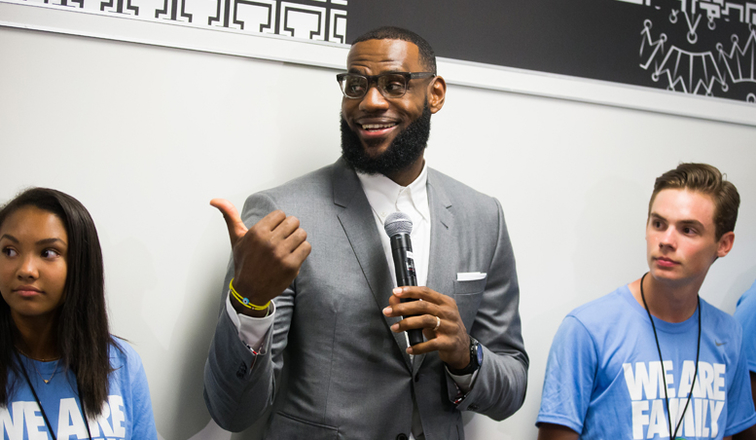 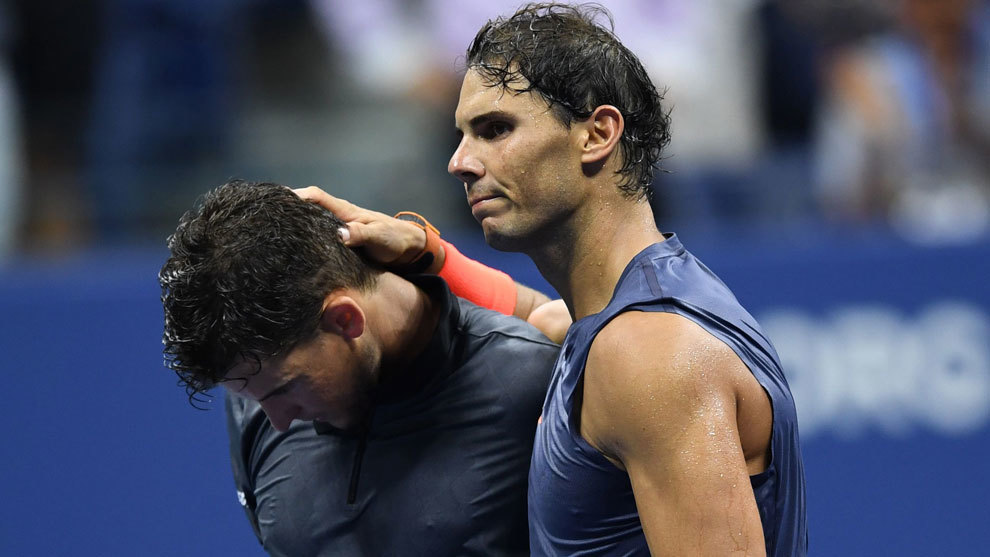 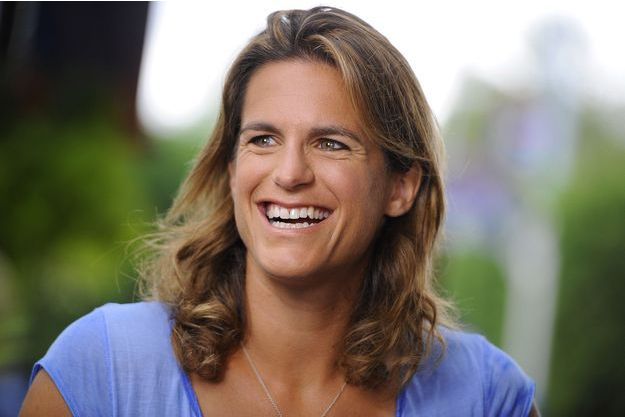 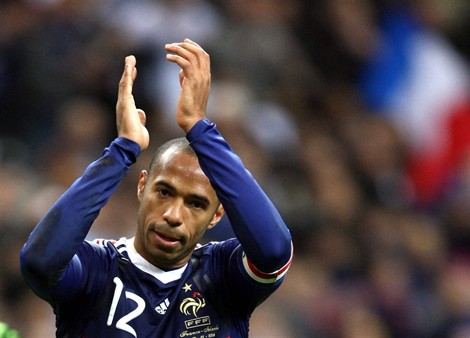 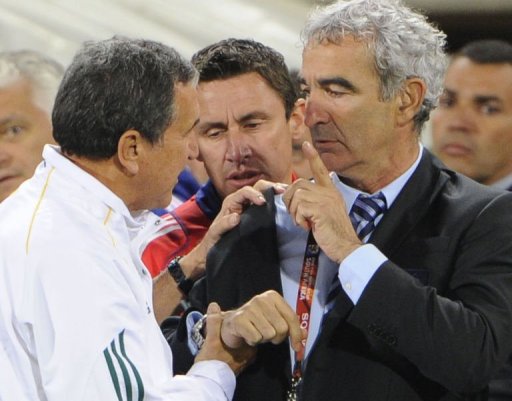 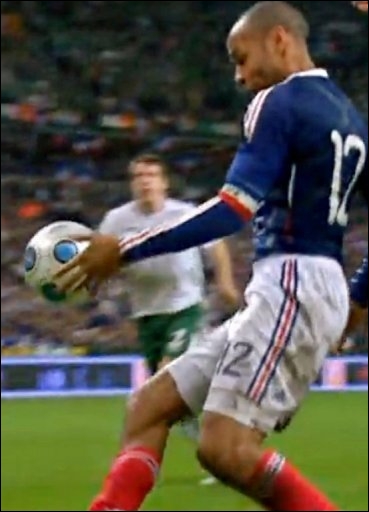 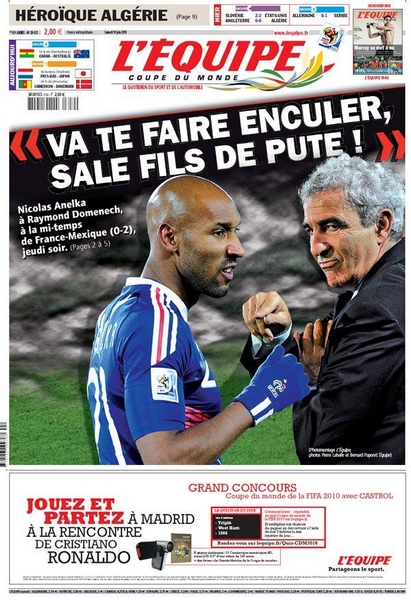 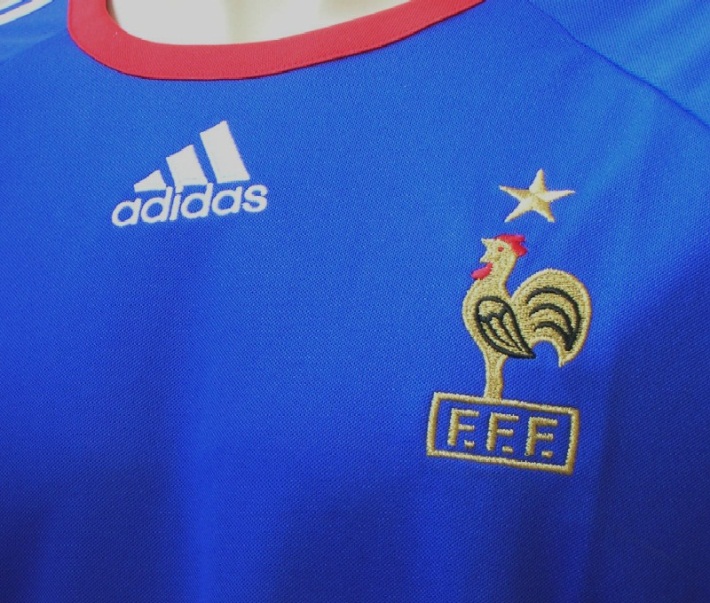 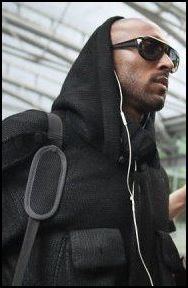 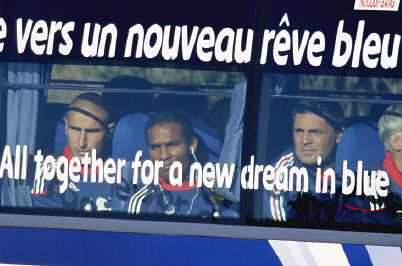 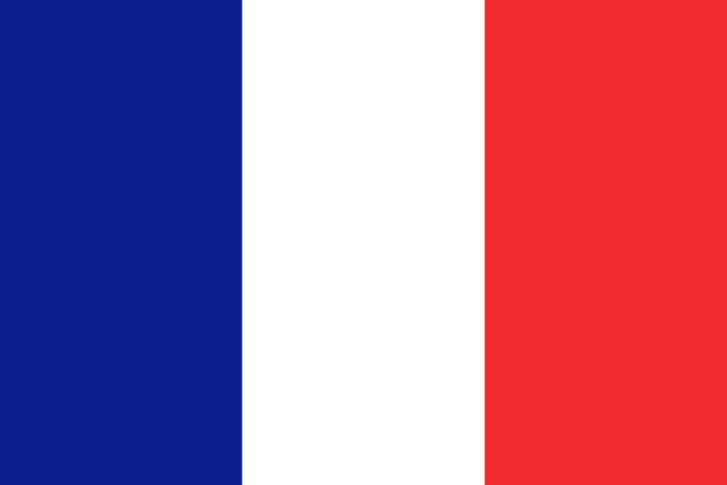 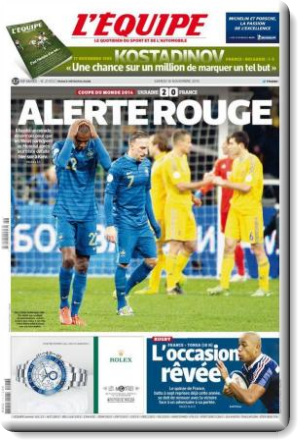 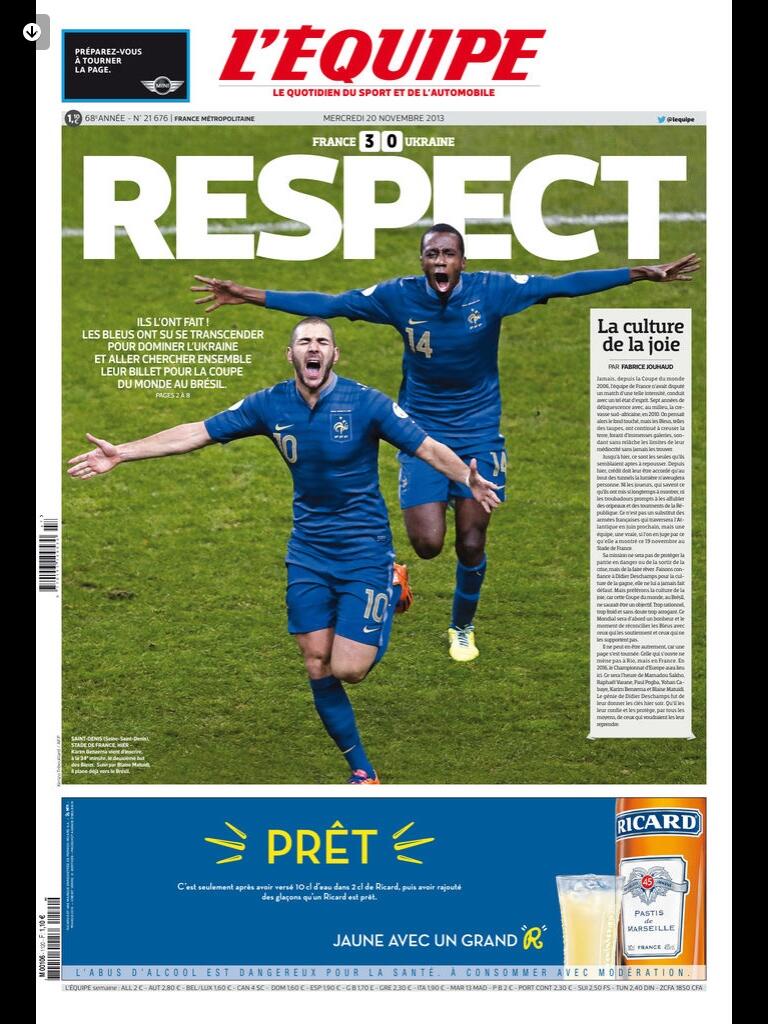 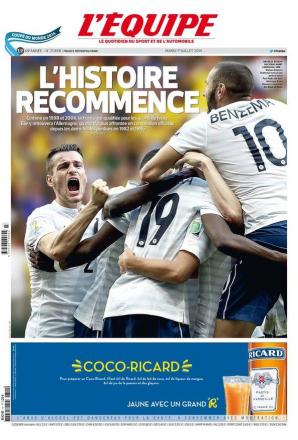 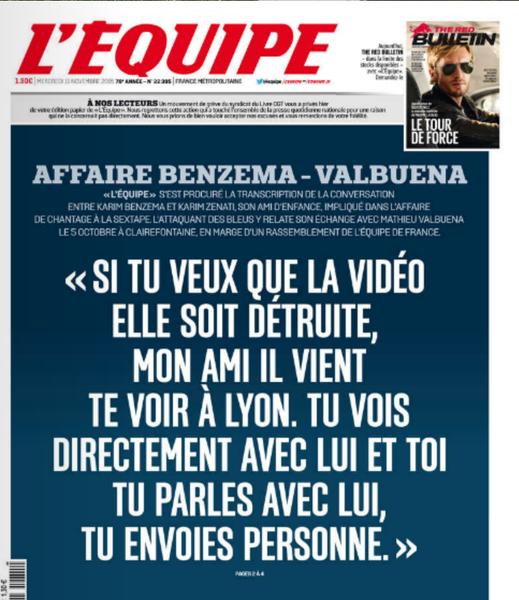 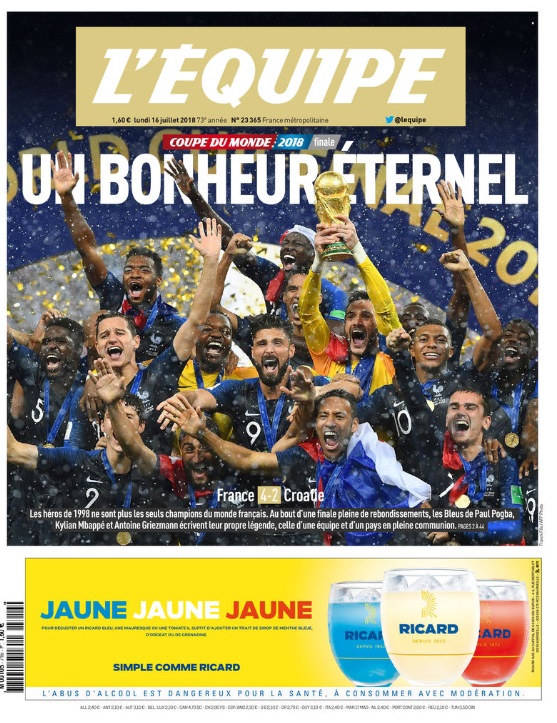 14
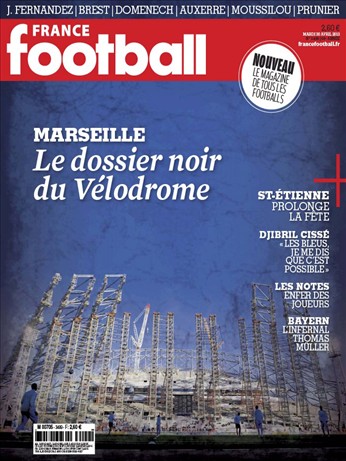 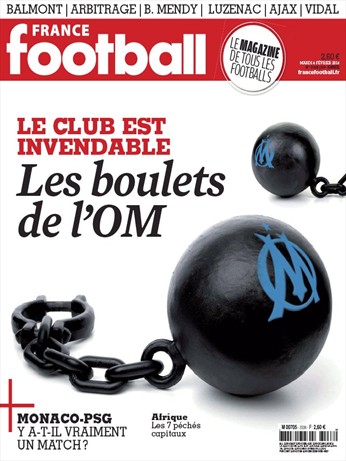 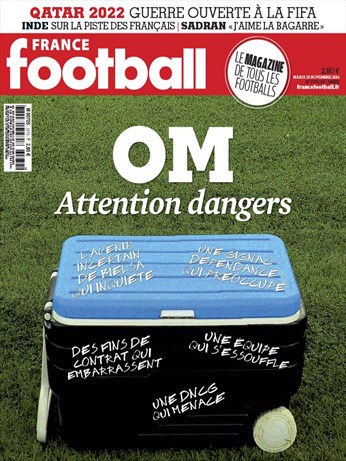 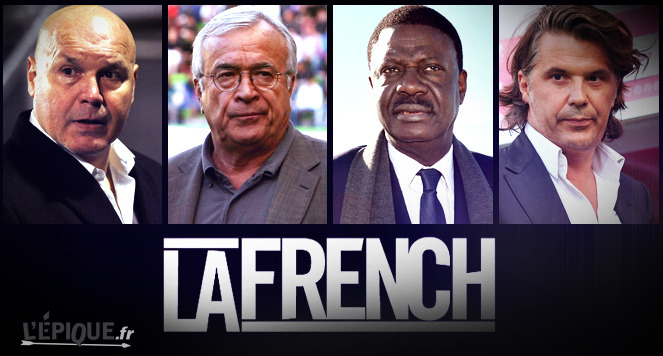 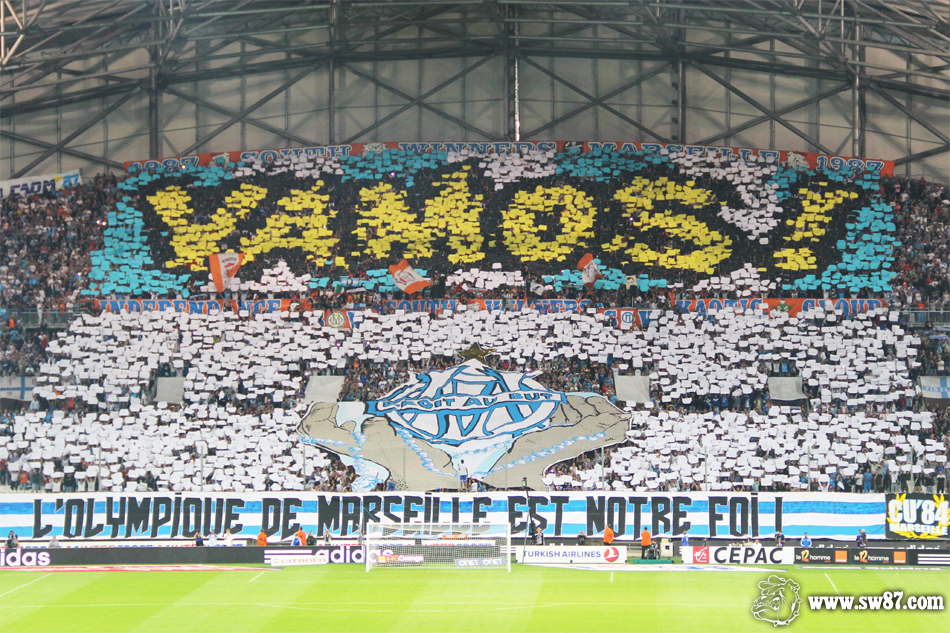 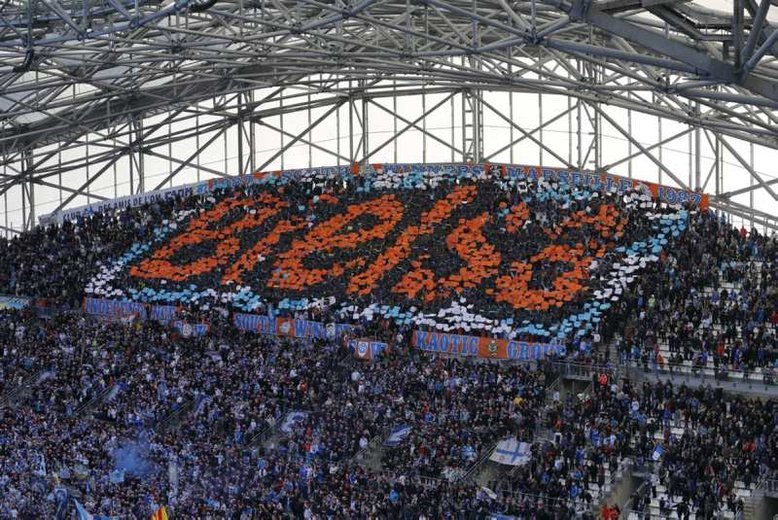 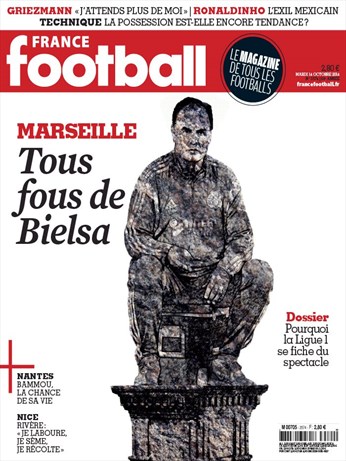 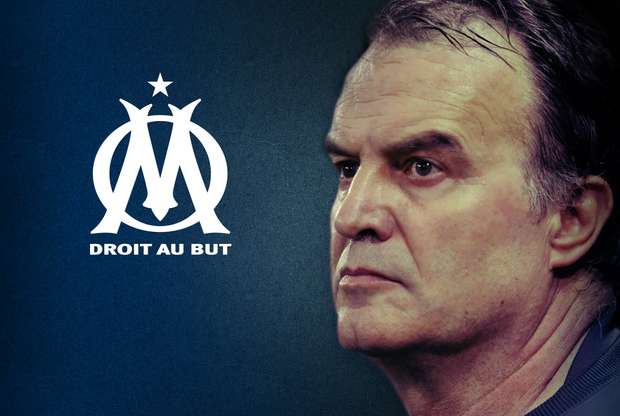 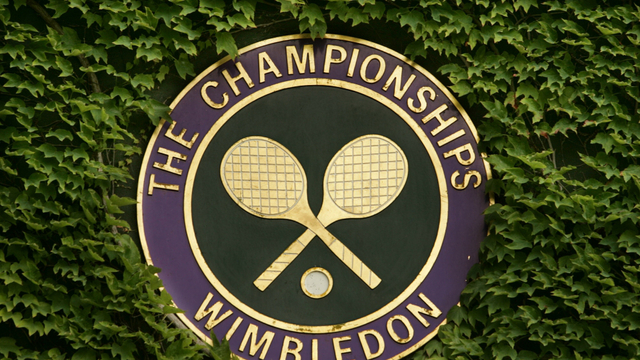 17
What are 'reputations'?
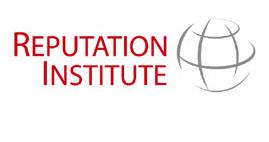 Reputations are perceptions people have of an individual or organization, be it a company, a city, or a country. These perceptions form as a result of the personal experiences that people have, the messaging they see and hear, and the third party conversations they are exposed to.
What's the difference between 'brand' and 'reputation'?
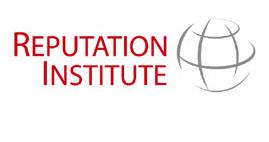 A brand is a promise. Making a relevant and distinctive promise helps to build a brand. 

A corporate reputation is built by fulfilling that promise to stakeholders. A company therefore owns its brand, but stakeholders own its reputation.
Manager sa réputation : comment ?
Visible
Authentique
Transparente
REPUTATION
Cohérente
Distincte
Vos parties prenantes
WTA/ATP/ITF
Joueuses / Joueurs / Tournois
Famille & proches
Médias
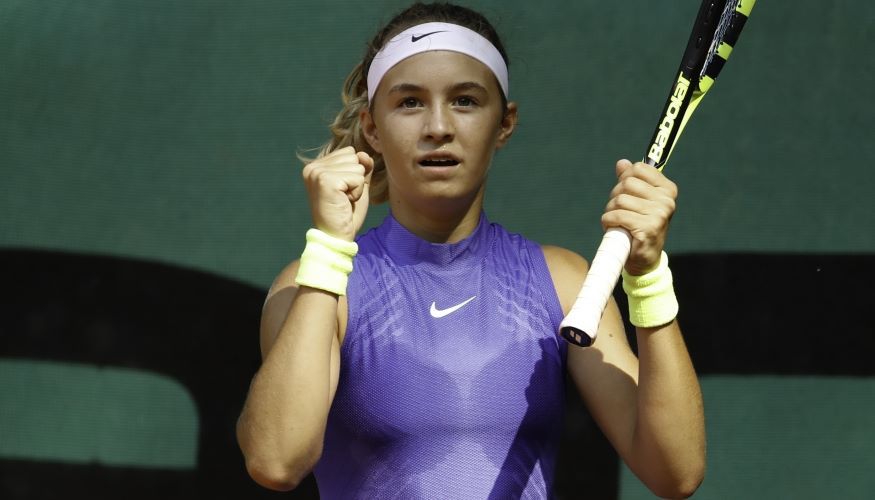 Staff
Entraîneurs – préparateurs physiques – kiné - ostéopathes agents…
Partenaires
FFT
Fans
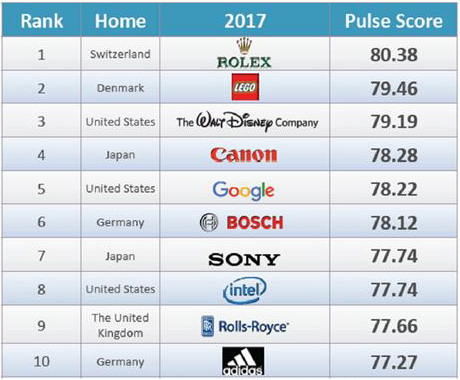 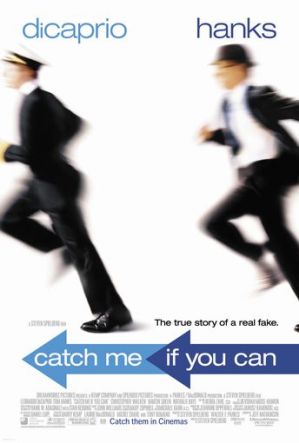